Projekt: ZŠ Červená Voda – moderní škola, registrační číslo projektu CZ.1.07/1.4.00/21.2543
Příjemce: Základní škola a mateřská škola Červená Voda, Červená Voda 341, 561 61
Název materiálu:
Krajiny mírného pásu
Autor materiálu:
Eva Veselá
Zařazení materiálu:
Šablona:
Inovace a zkvalitnění výuky prostřednictvím ICT (III/2)
Předmět:
Zeměpis, 6. ročník
32-9-19
Sada:
32-9
Číslo DUM:
Ověření materiálu ve výuce:
Datum ověření:
15. 03. 2013
Eva Veselá
Ověřující učitel:
6. třída
Třída:
Materiál je určen k bezplatnému používání pro potřeby výuky a vzdělávání na všech typech škol a školských zařízení.
Jakékoliv další používání podléhá autorskému zákonu.
Tento výukový materiál vznikl v rámci Operačního programu Vzdělání pro konkurenceschopnost.
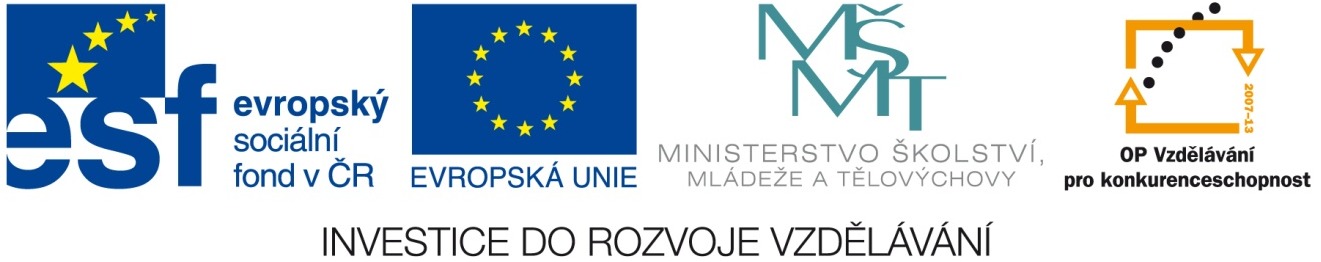 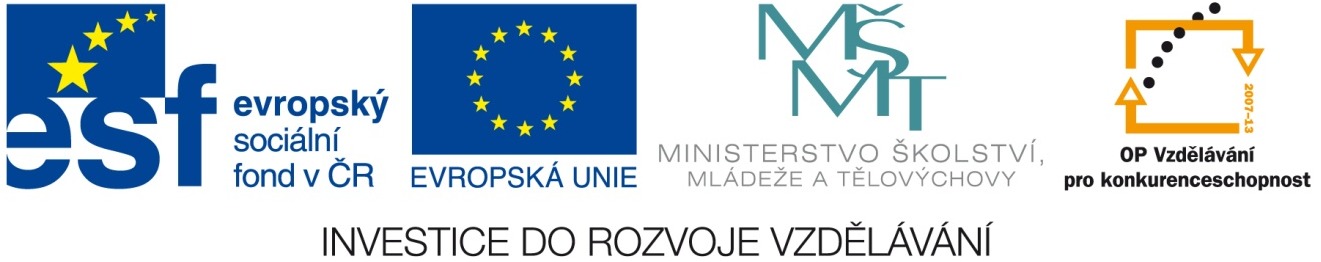 Metodický list
Název materiálu:	Krajina, krajinná sféra
Autor materiálu:	Eva Veselá

Zařazení materiálu:
Šablona:	Inovace a zkvalitnění výuky prostřednictvím ICT (III/2)		
Sada: 32-9	     Číslo DUM: 32-9-19	    Předmět: Zeměpis	
     
Ověření materiálu ve výuce:
Datum ověření: 15. 03. 2013      Třída: 6. třída	     Ověřující učitel: Eva Veselá

Anotace materiálu: Materiál poskytuje základní představu o krajinách mírného pásu, jejich rozmístění na Zemi, specifických podmínkách k životu a ochraně krajin. Je doplněn mapami a řadou ilustračních obrázků. Závěrečný  test  je určen ke shrnutí poznatků a orientačnímu ověření získaných znalostí. Jeho součástí jsou správné odpovědi. Součástí materiálu je test v podobě pracovního listu v textovém editoru. 
     
Podrobný metodický popis možností použití materiálu: Lze využít k frontální i individuální výuce. Při frontálním testování je vhodnější použít prezentaci. Žáci řeší úkoly (snímek 10) a kontrolují správné odpovědi. Při individuálním testování je vhodnější použít pracovní list v elektronické nebo tištěné verzi.  V testu 
(snímek 10) žák přiřazuje dvojice pojmů.
	     
     
Seznam literatury a pramenů:  Snímek 11
KRAJINY MÍRNÉHO PODNEBNÉHO PÁSU
STEPI
LESY MÍRNÉHO PÁSU
STEPI
rozsáhlé travnaté porosty, ve vyšších zeměpisných šířkách přecházejí v lesostep
výskyt: Eurasie, Severní Amerika, Jižní Amerika
různé názvy: stepi (Eurasie), celiny (Kazachstán), pusty (Maďarsko), prérie (Severní Amerika),  pampy (jižní Amerika)
přeměněny v pole – světové obilnice 
úrodné půdy černozemě
živočichové:  zajíc, sysel, křeček, bažant, orel stepní, sup
dříve: bizoni (prérie) - obživa Indiánů, koně (Asie)
Obr. 1
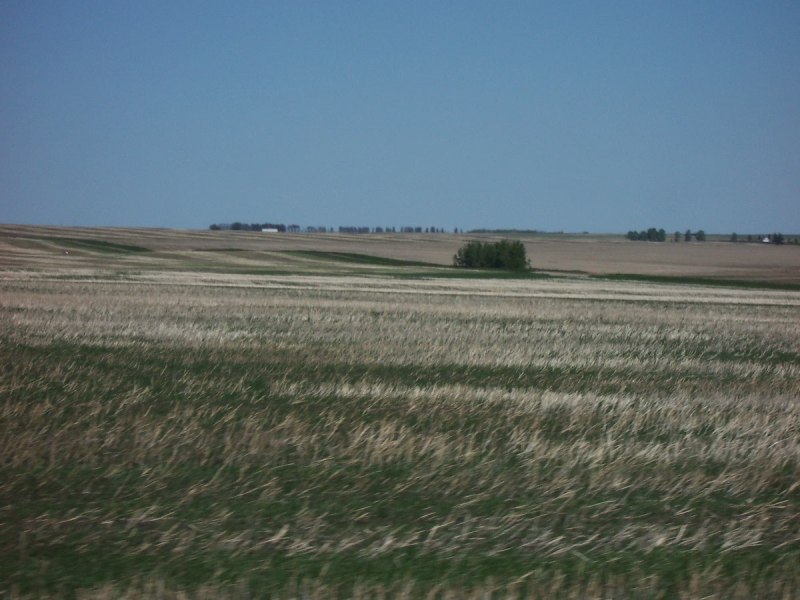 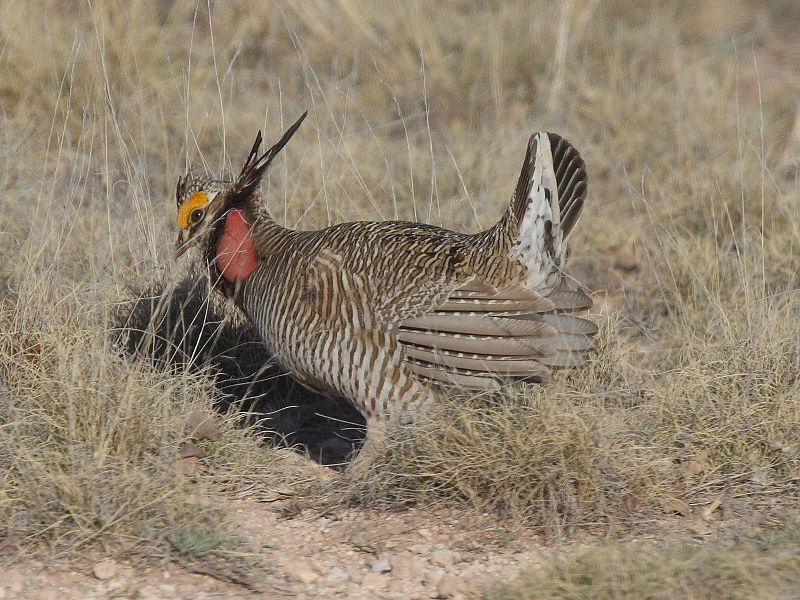 Obr. 2
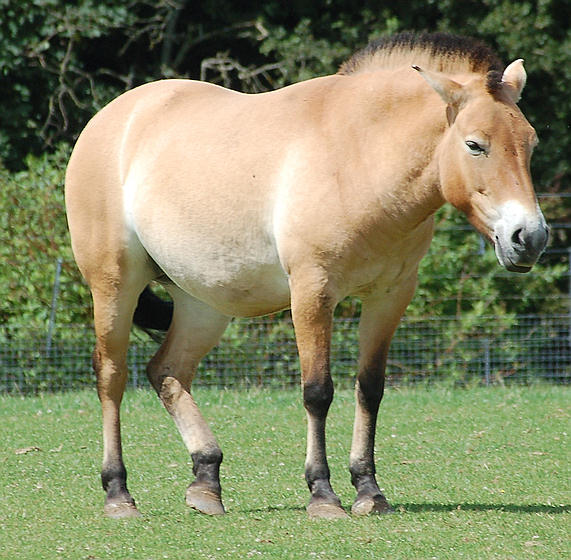 PŮVODNÍ ZVÍŘATA
koně (kůň Převalského)
kojot
bizon
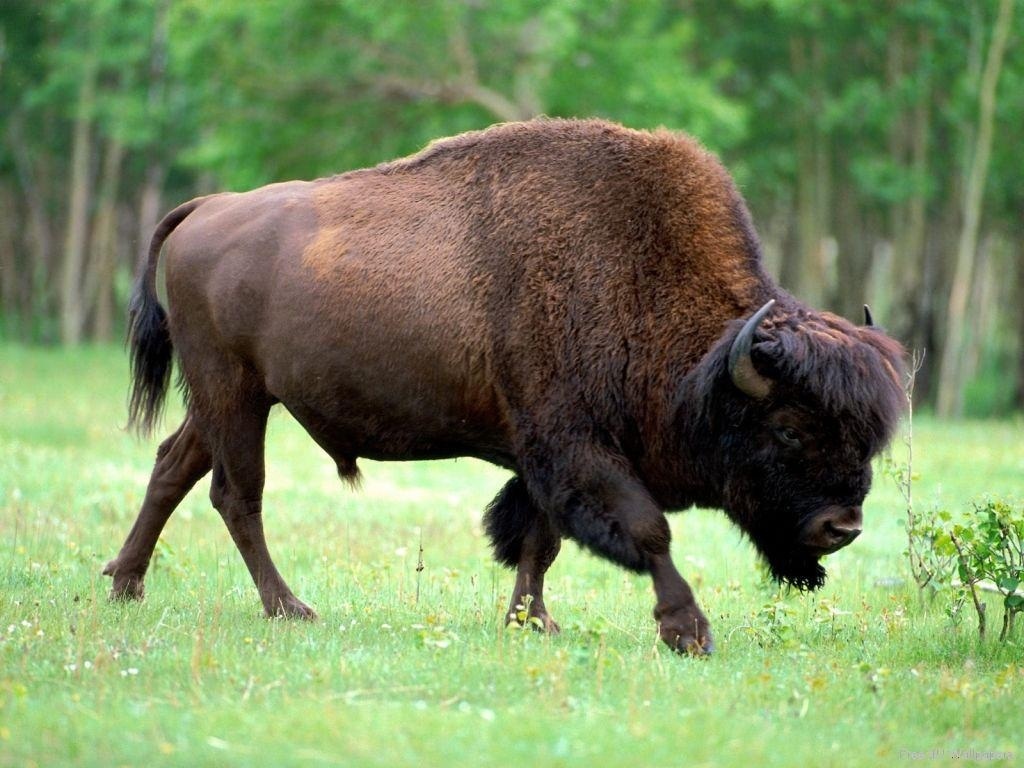 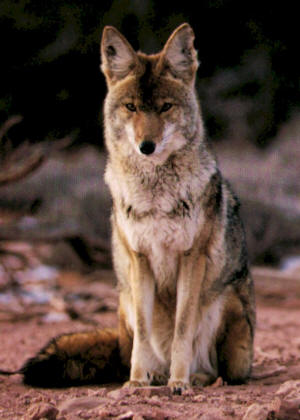 ZVÍŘATA
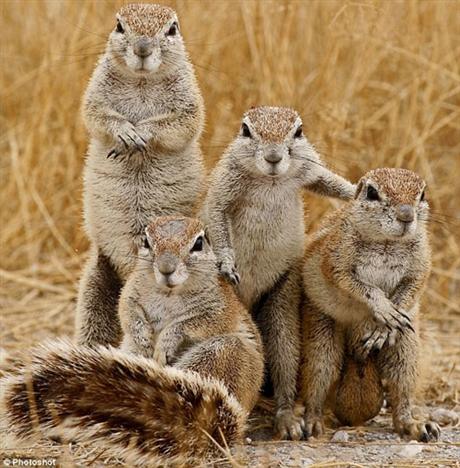 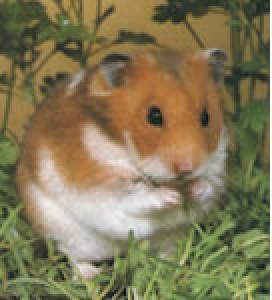 lama, vlk
sysel, křeček
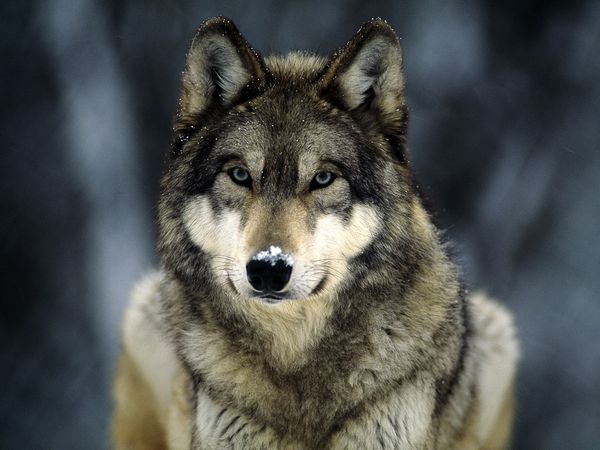 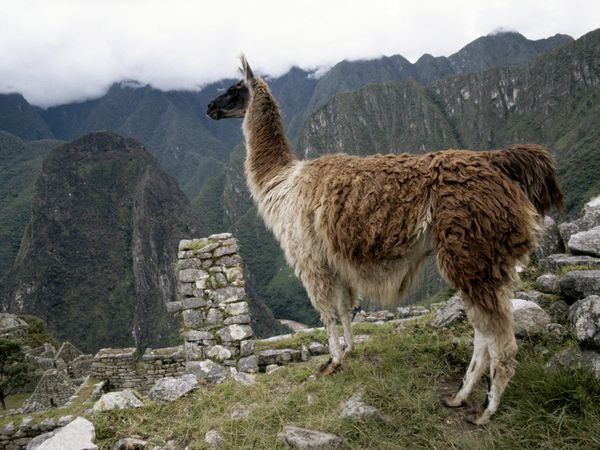 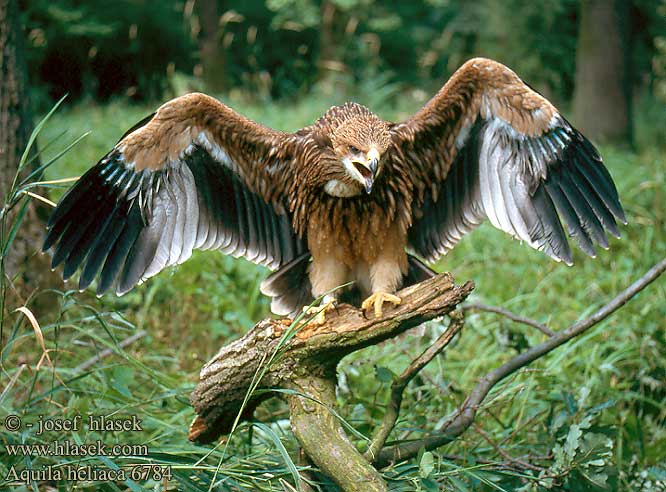 orel stepní
bažant
zajíc
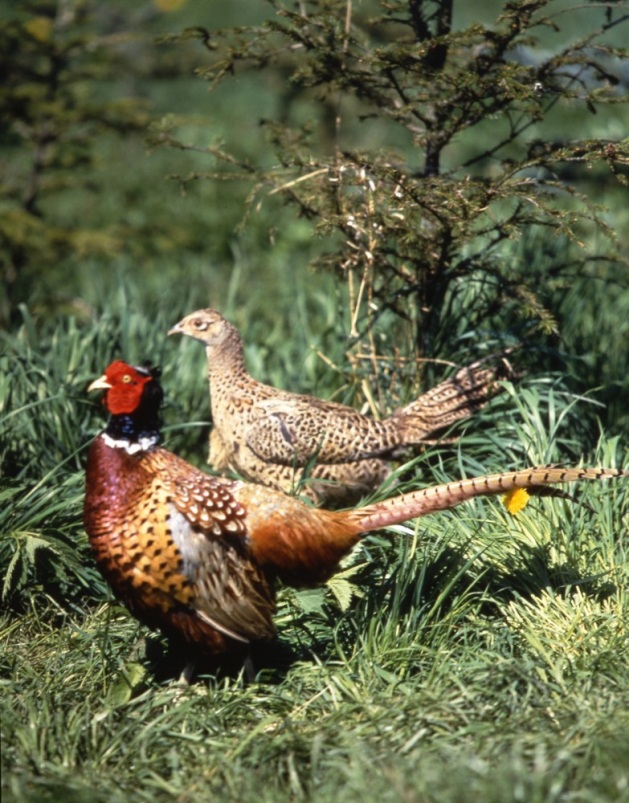 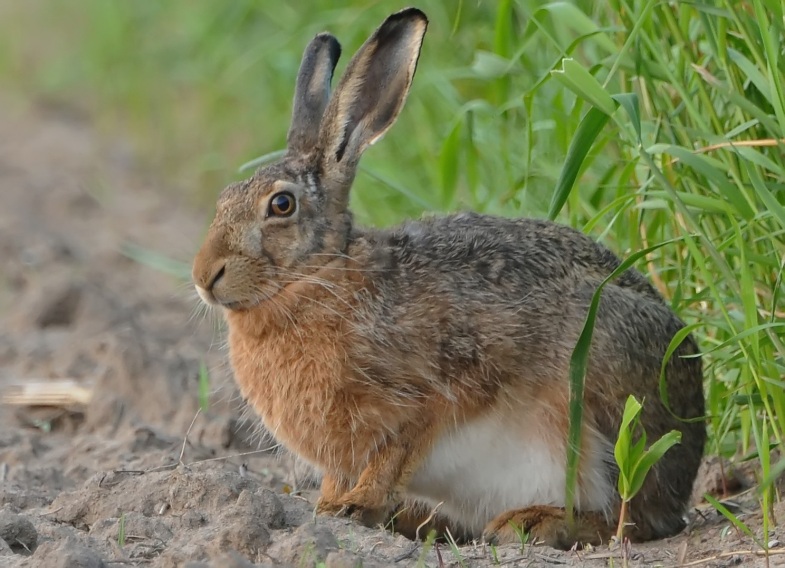 VYUŽITÍ STEPÍ
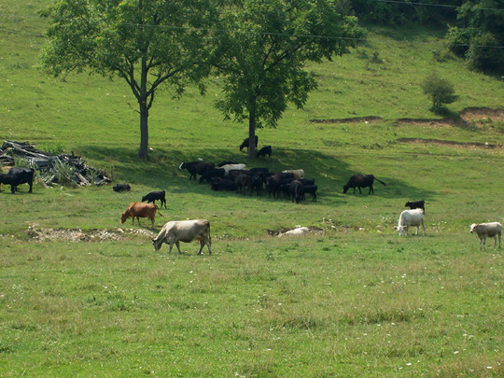 obilnice
louky, pastviny
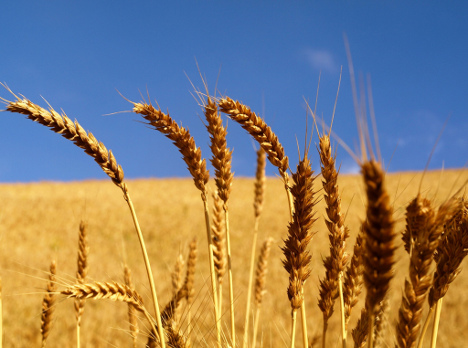 ZNÁŠ ODPOVĚDI?
Jak se nazývají travní porosty mírného pásu v různých částech světa?
Jaké je podnebí této oblasti?
Vyjmenuj zvířata této oblasti.
Jak dnes člověk tuto krajinu využívá?
Vyhledej na mapě oblasti, které jsou pokládány 
     za světové obilnice.
Úkol: Vyhledej zajímavosti o vybraném zástupci zvířat (kůň Převalského, bizon americký, lama).
LESY MÍRNÉHO PÁSU
výskyt: severní polokoule (Eurasie, Severní Amerika)
střídání čtyř ročních období
skladba lesa závisí na délce vegetačního období a množství srážek (delší vegetační období potřebují listnaté lesy, více srážek jehličnaté lesy)

rozdělení lesů:
listnaté (nižší zeměpisné šířky)
smíšené (střed mírného pásu)
jehličnaté (tajga - severský les)
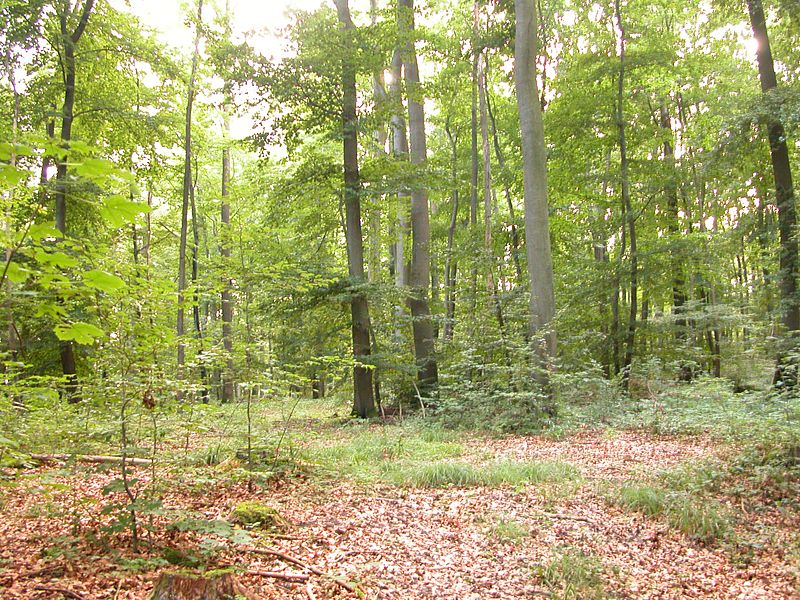 Obr. 13
A/ LISTNATÉ LESY
Flóra:  opadavé stromy (dub, buk, habr, lípa, …) 
	    líska, hloh, zimolez
Fauna: jeleni, laně, srnčí , divoká prasata,	     zubr evropský
	     šelmy – kuny, lasice, vlci, lišky
Obr. 5
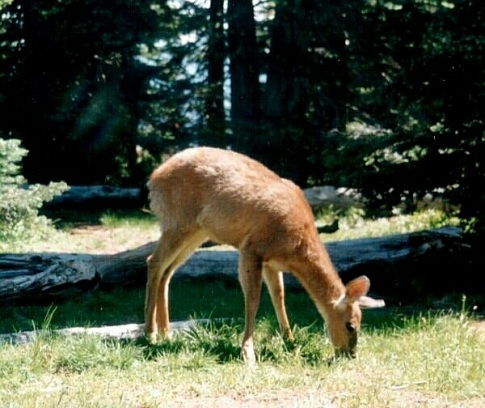 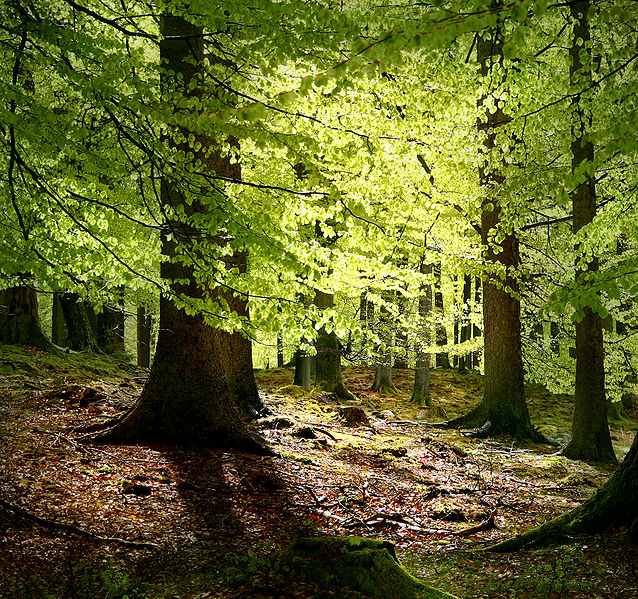 Obr. 4
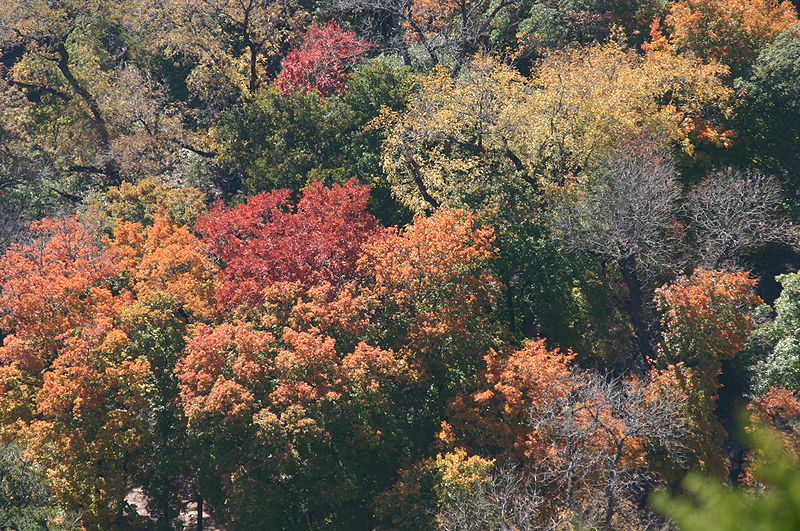 Obr. 3
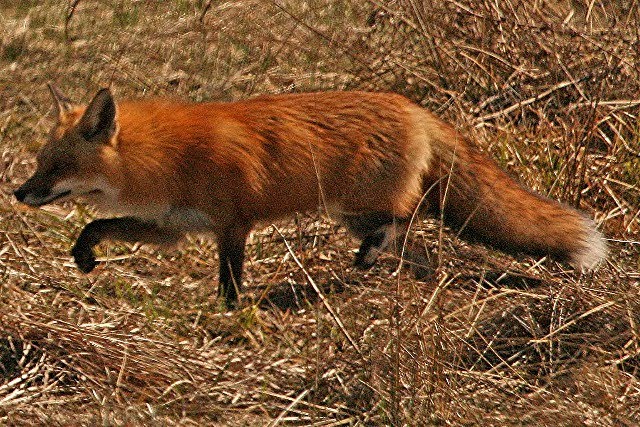 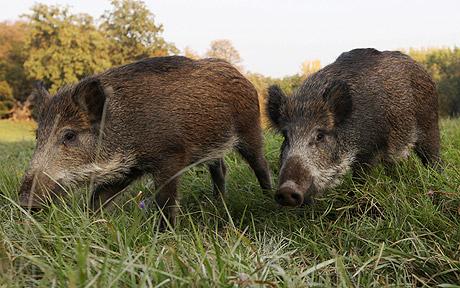 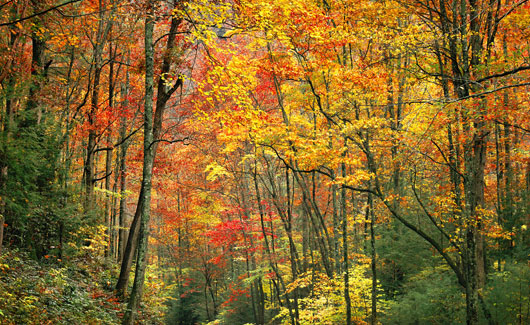 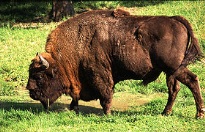 B/ SMÍŠENÉ LESY
Smíšené lesy jsou přechodnou krajinou mezi lesem listnatým na jihu a jehličnatým na severu severní polokoule. Jsou velmi ovlivněny lidskou činností.
Flóra: listnaté stromy (buk, dub, javor)
	   jehličnaté (smrk, jedle, borovice, modřín)
Fauna:  jako v lesích listnatých
Obr. 6
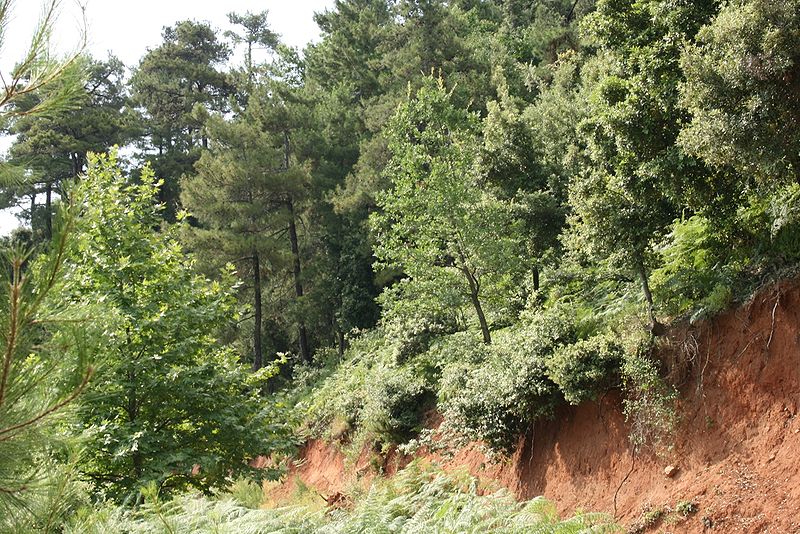 Obr. 7
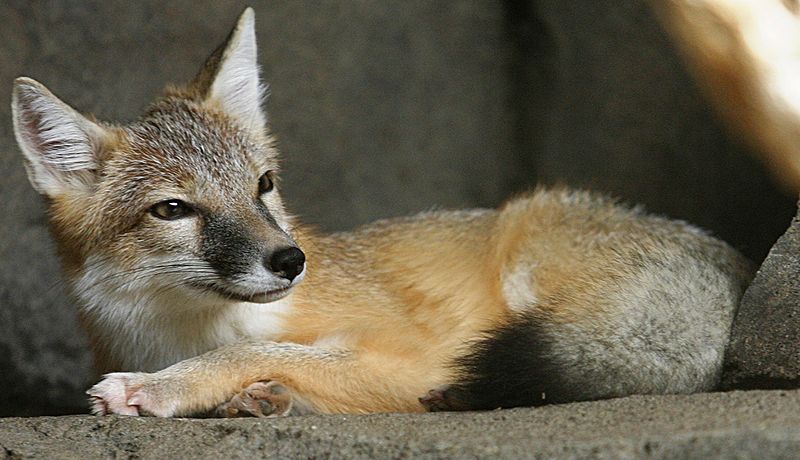 C/ SEVERSKÝ JEHLIČNATÝ LES - TAJGA
Flóra: jehličnaté stromy (smrk, borovice,  jedle, modřín)
Fauna: medvěd hnědý, medvěd  grizzly
	  kožešinová zvěř (sobol, norek, 
	                               liška, ondatra)
	  ptáci (tetřev hlušec, tetřívek)
Obr. 9
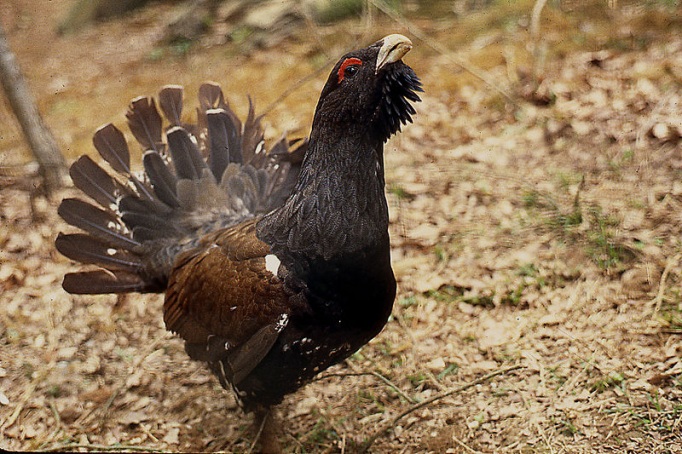 Obr. 8
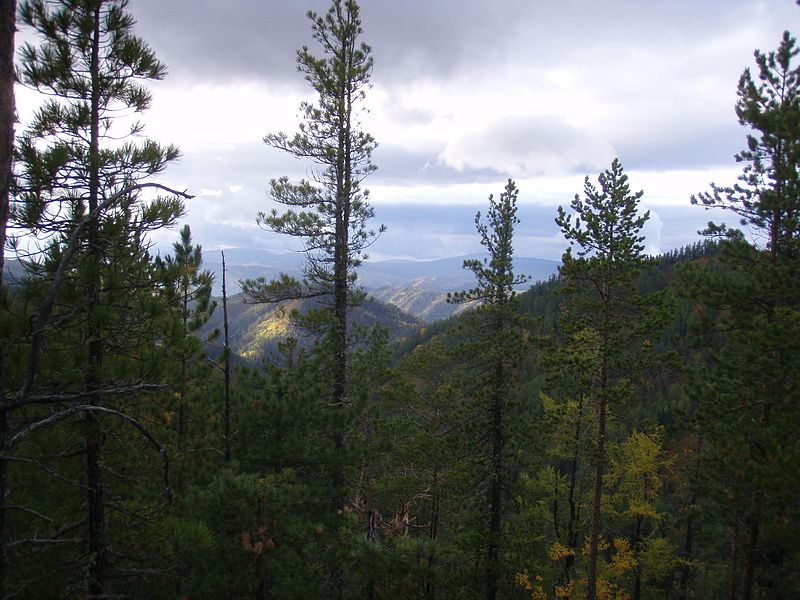 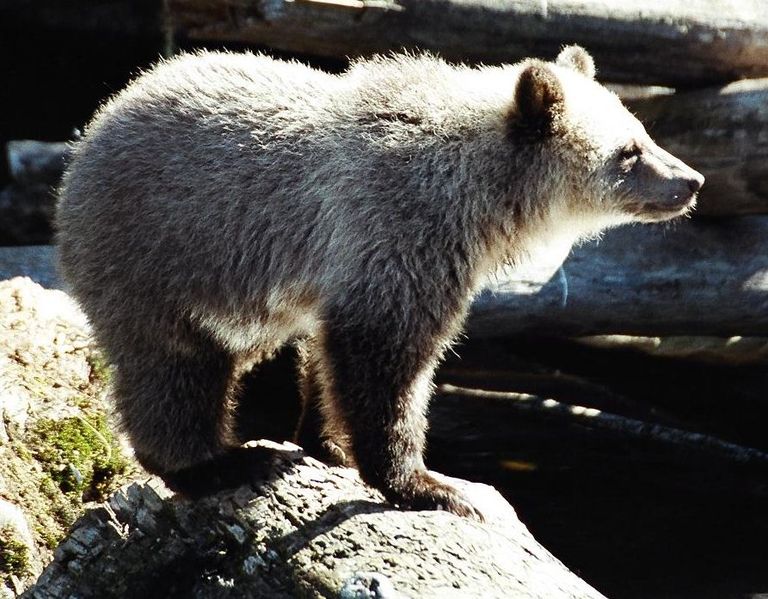 Obr. 10
OHROŽENÍ LESNÍCH POROSTŮ
smíšené a listnaté lesy v minulosti i dnes  káceny 
    a nahrazovány rychleji rostoucími smrky - tzv. monokulturami  						   (problém s kůrovcem)
úbytek lesů - kyselé deště, nadměrná těžba dřeva…
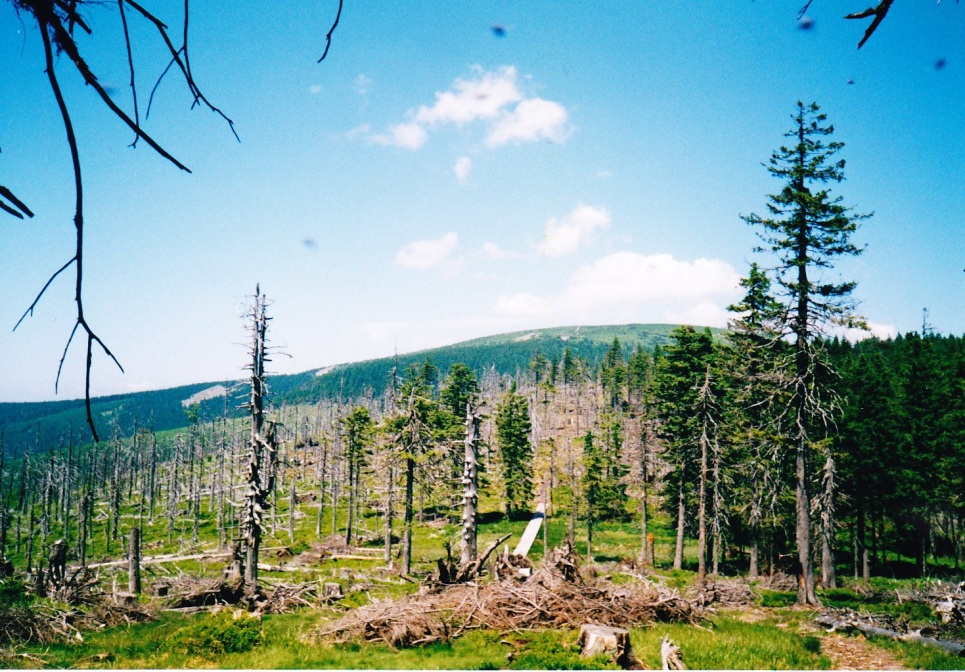 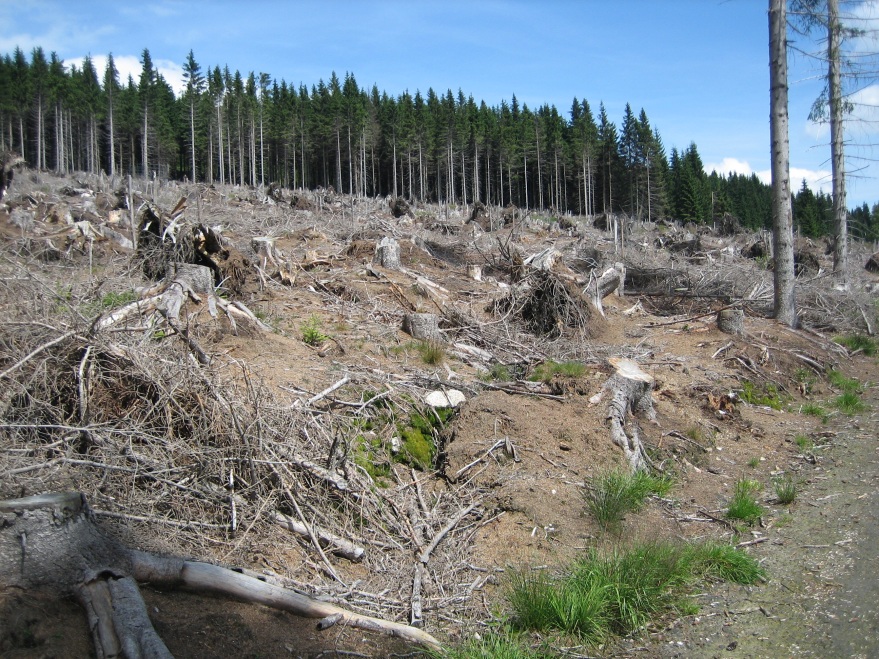 Obr. 11
Obr. 12
ZNÁŠ ODPOVĚDI?
Kde se vyskytují lesy mírného pásu?
Co umožňuje růst stromů?
Jaké jsou druhy lesů mírného pásu?
Popiš rostliny a zvířata listnatých lesů.
Popiš rostliny a zvířata jehličnatých lesů.
Jak člověk změnil původní krajinu listnaté a smíšené lesy? 
Proč není krajina jehličnaté lesy tak výrazně ohrožena činností člověka?
Úkol: Zjisti informace o výskytu zubra evropského.
ÚKOL: Utvoř správné dvojice
Správné odpovědi: 1«, 2+, 3•
Správné odpovědi: ao, b?, c§, dx
Seznam použité literatury a pramenů:
Obr. 1: Zeitlupe.Wikimedia commons [online]. 2004-05 [cit. 2012-05-08]. File:Prairie Alberta.jpg. Dostupný pod licencí Creative Commons na WWW: <http://commons.wikimedia.org/wiki/File:Prairie_Alberta.jpg >
Obr. 2: SHERONY, Dominic. Wikimedia commons [online]. 2008-08-11 [cit. 2012-05-08]. File:Lesser Prairie Chicken.jpg . Dostupný pod licencí Creative Commons na WWW: < http://commons.wikimedia.org/wiki/File:Lesser_Prairie_Chicken.jpg >
Obr. 3: THYSSEN, Malene. Wikimedia commons [online]. 2005-04-11 [cit. 2012-05-08]. File:Grib skov.jpg. Dostupný pod licencí Creative Commons na WWW: <http://commons.wikimedia.org/wiki/File:Grib_skov.jpg>
Obr. 4: POON, Wing-Chi. Wikimedia commons [online]. 2004-15-05 [cit. 2012-05-08]. File:Aerial View of Autumn Forest Colors.jpg. Dostupný pod licencí Creative Commons na WWW: <http://commons.wikimedia.org/wiki/File:Aerial_View_of_Autumn_Forest_Colors.jpg >
Obr. 5: DIXI.  Wikimedia commons [online]. 2004-09-28 [cit. 2012-05-08]. File:Cervus elaphus canadensis.jpg. Dostupný pod licencí Creative Commons na WWW: < http://commons.wikimedia.org/wiki/File:Cervus_elaphus_canadensis.jpg >
Obr. 6: PORSE, Sten.Wikimedia commons [online]. 2007-06-30 [cit. 2012-05-08]. File:Primary forest with Pinus and Quercus.jpg. Dostupný pod licencí Creative Commons na WWW: <http://commons.wikimedia.org/wiki/File:Primary_forest_with_Pinus_and_Quercus.jpg >
Obr. 7: CBURNETT. Wikimedia commons [online]. 2006-09-30 [cit. 2012-05-08]. File:Swift Fox.jpg. Dostupný pod licencí Creative Commons na WWW: <http://commons.wikimedia.org/wiki/File:Swift_Fox.jpg>
Obr. 8: ELKWIKI. Wikimedia commons [online]. 2011-09-12 [cit. 2012-05-08]. File:Siberian taiga.JPG.  Dostupný pod licencí Creative Commons na WWW: <http://commons.wikimedia.org/wiki/File:Siberian_taiga.JPG>
Obr. 9: Charlesjsharp. Wikimedia commons [online]. 2003-03-09 [cit. 2012-05-08]. File:Grizzly cub.JPG. Dostupný pod licencí Creative Commons na WWW: < http://upload.wikimedia.org/wikipedia/commons/d/d3/Grizzly_cub.JPG >
Obr. 10: AIHARTZA, Joxerra. Wikimedia commons [online].  [cit. 2012-05-08]. File:Basoilarra.jpg. Dostupný pod licencí Free Art License na WWW: < http://commons.wikimedia.org/wiki/File:Basoilarra.jpg >
Obr. 11, 12: vlastní
Obr. 13: HEROLD, Oliver. Wikimedia commons [online]. 2007-09-12 [cit. 2012-05-08]. File:Mixed-forest.jpg. Dostupný pod licencí Creative Commons na WWW: < http://commons.wikimedia.org/wiki/File:Mixed-forest.jpg >
Objekty, použité k vytvoření sešitu, jsou součástí SW Smart Notebook nebo pocházejí z veřejných knihoven obrázků (public domain) nebo jsou vlastní originální tvorbou autora.
Autor:
Mgr. Eva Veselá
Základní škola Červená Voda
vesela.eva@email.cz
 2012